Fra Ingenting til Overalt
En lynrask reise gjennom informatikkens historie
Morten Dæhlen
Dekan
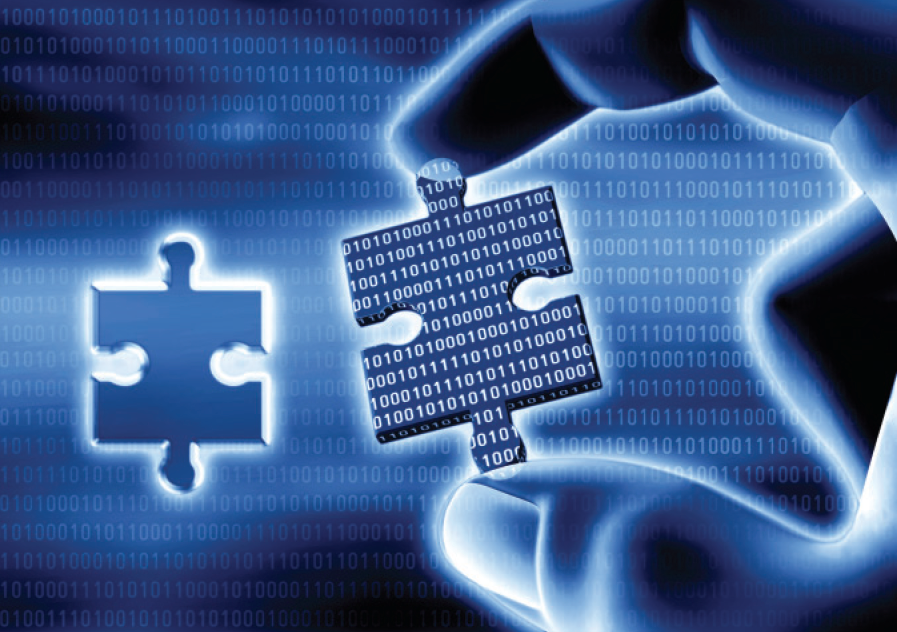 Total avhengig!
En gjennomdigitalisert 
samfunn
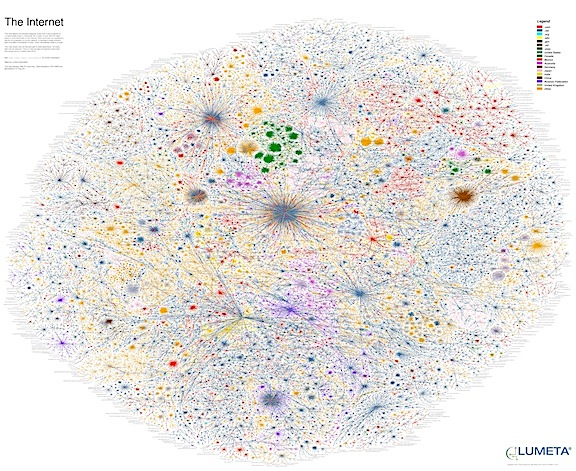 Markeds-
plassene
Rubusthet
og sikkerhet
Lover og
reguleringer
Samhandling
Standarder
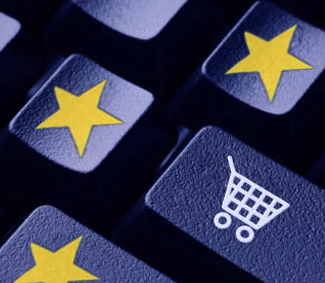 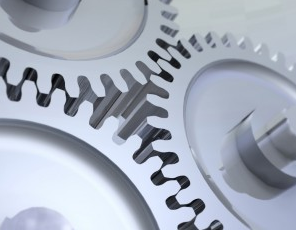 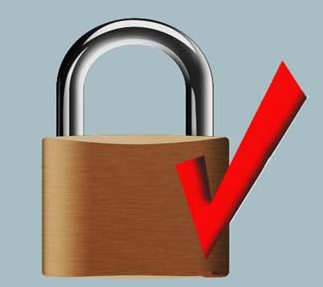 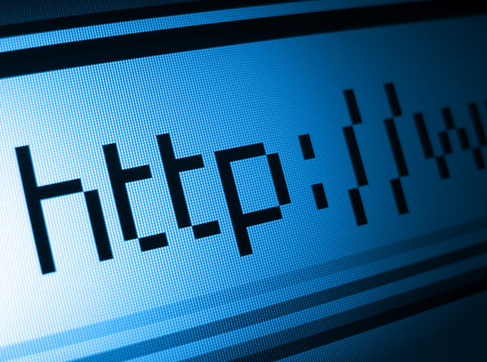 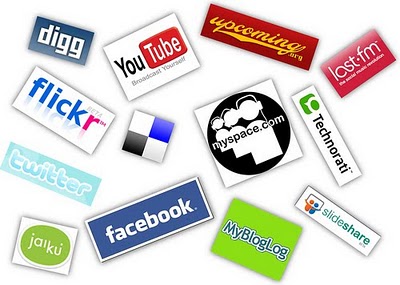 Den digitale
infrastruktur
Interpersonale
medier
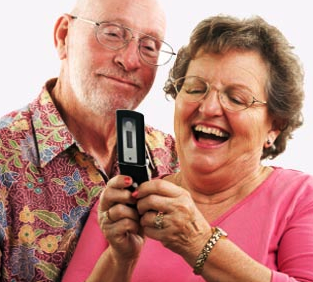 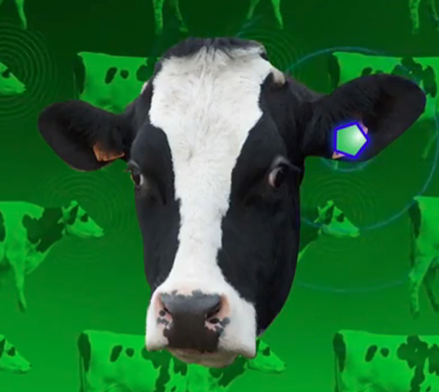 Tingenes
internett
Universell
design
Kompleksitet
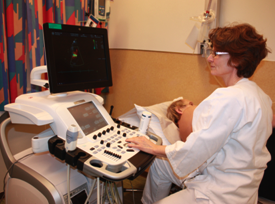 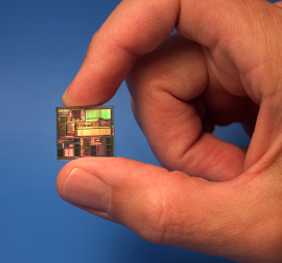 Helse
og omsorg
Innovasjon
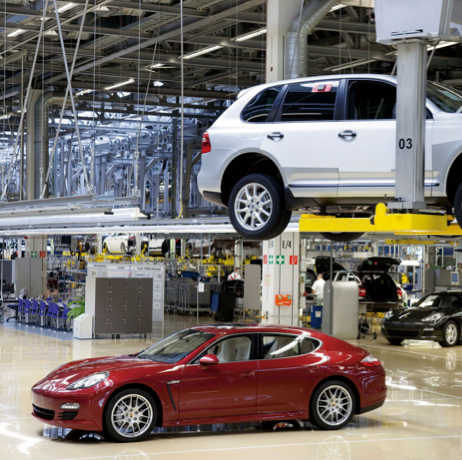 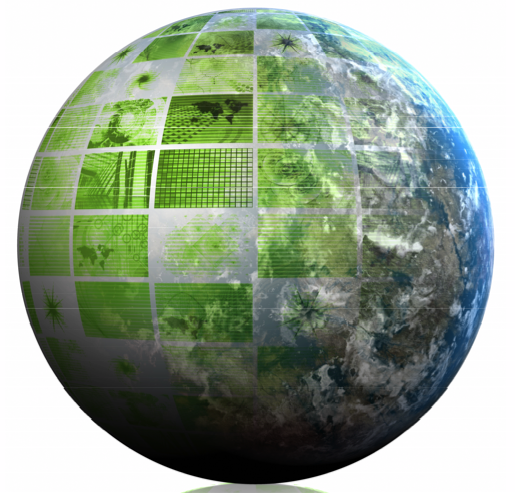 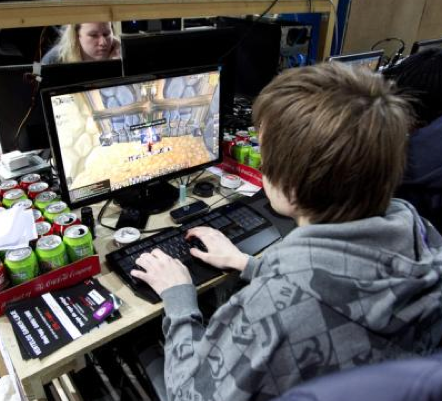 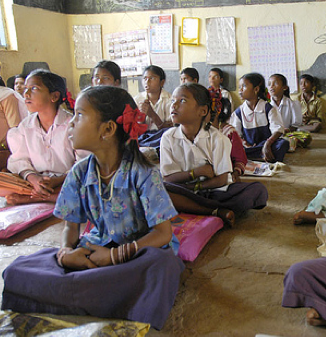 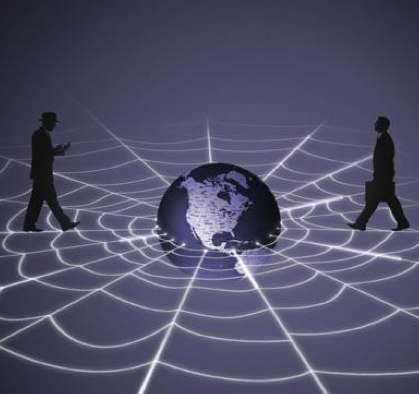 Smarte
omgivelser
Bistand
(Internasjonal) 
politikk
Grønne
løsninger
Underholdning,
kunst og kultur
Produksjon
Utdanning
"I think the next century will be the century of complexity"
(Stephan Hawking, San Jose Mercury News, January 2000)
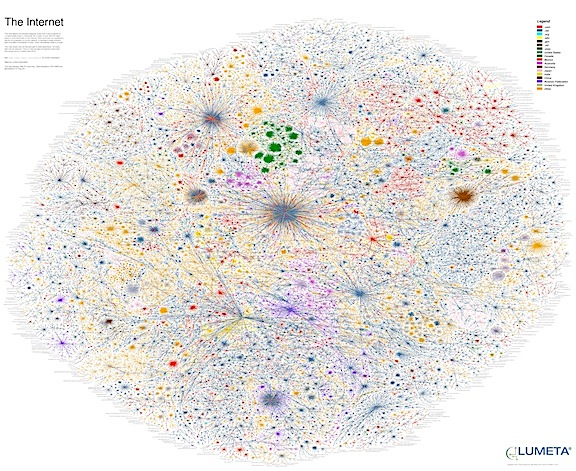 Forstå og løse opp i den
kompleksitet
som ligger i utvikling
og bruk av IKT-systemer
Handel
Sikkerhet
Lover og 
regler
Samhandling
Standarder
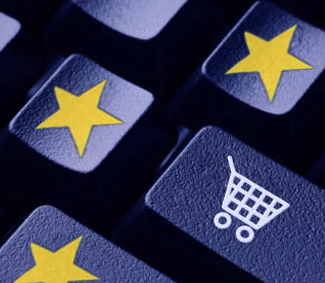 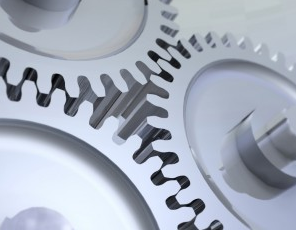 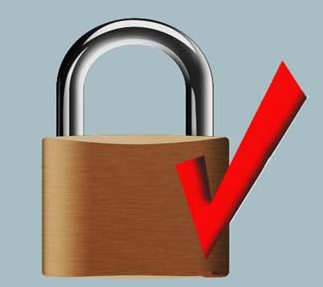 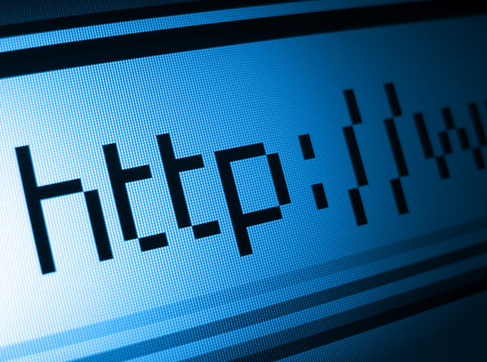 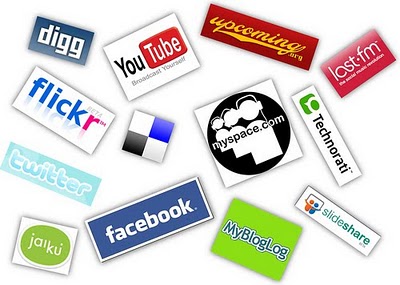 Den digitale
infrastruktur
Interpersonale
medier
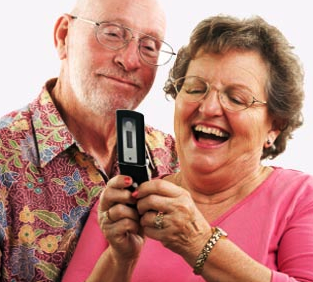 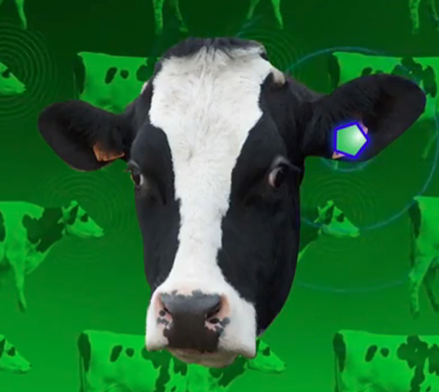 “Internet
of things”
Universell
design
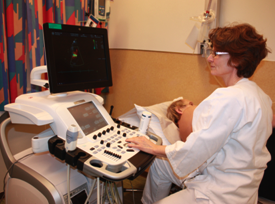 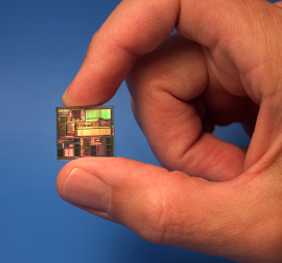 Fremtidens
helse-
tjenester
Innovasjon
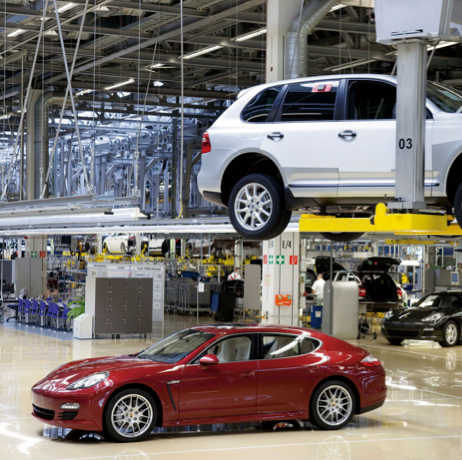 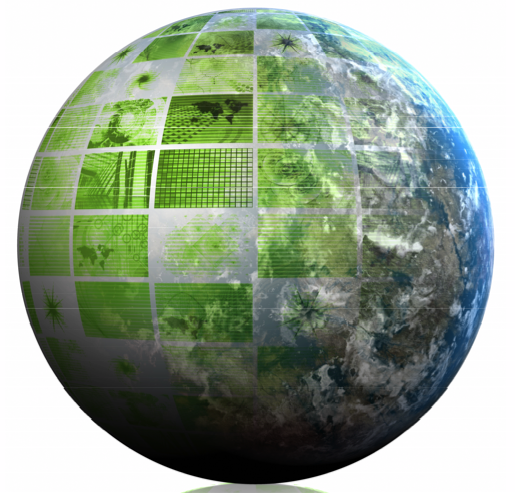 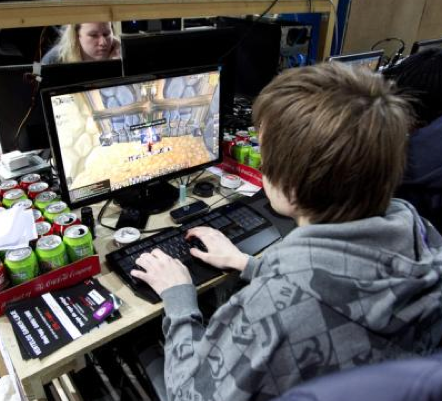 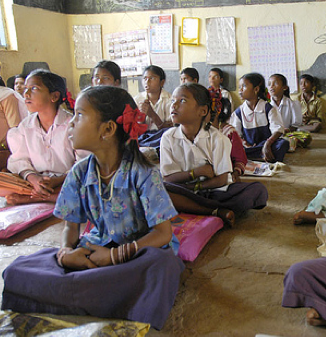 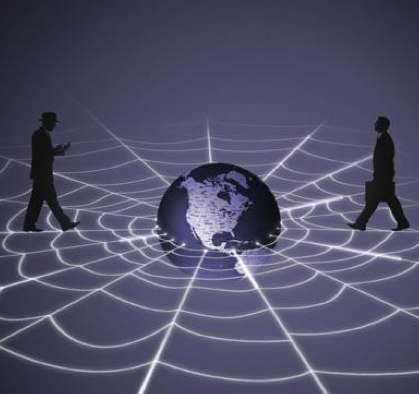 Intelligente
omgivelser
Bistand
(Global) 
politikk
“Grønne”
løsninger
Underholdning,
kunst, kultur
Utdanning
produksjon
"I think the next century will be the century of complexity"
(Stephan Hawking, San Jose Mercury News, January 2000)
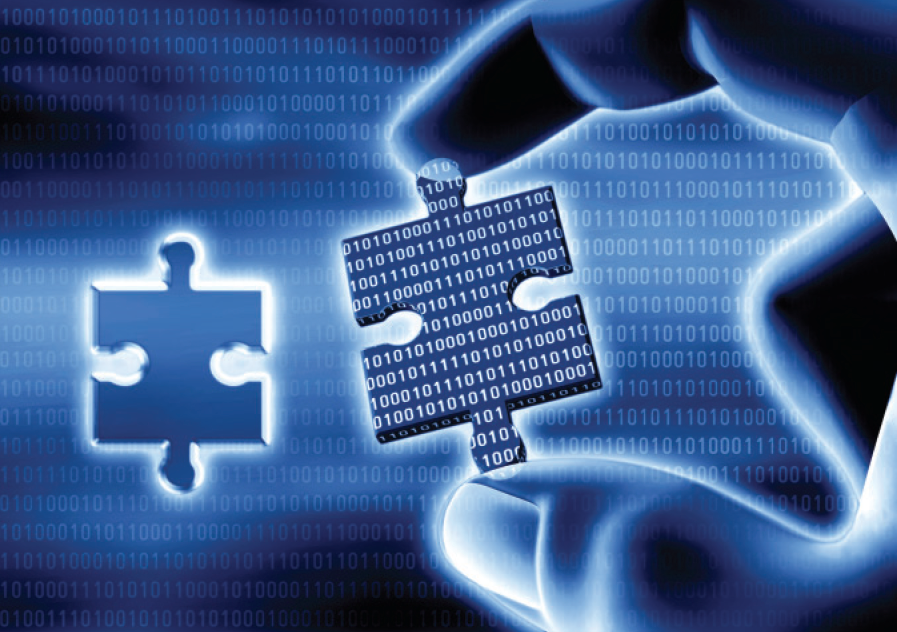 Drømmen om en maskin
som kunne regne 
(*-1820)
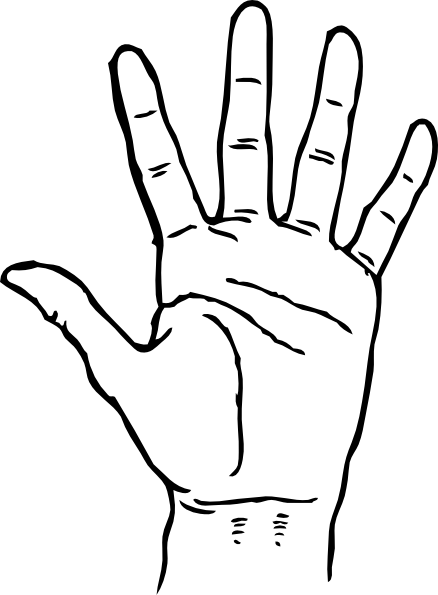 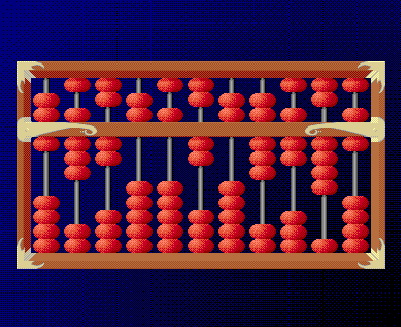 ….. -5  -4  -3  -2  -1  0  1  2  3  4  5  …..
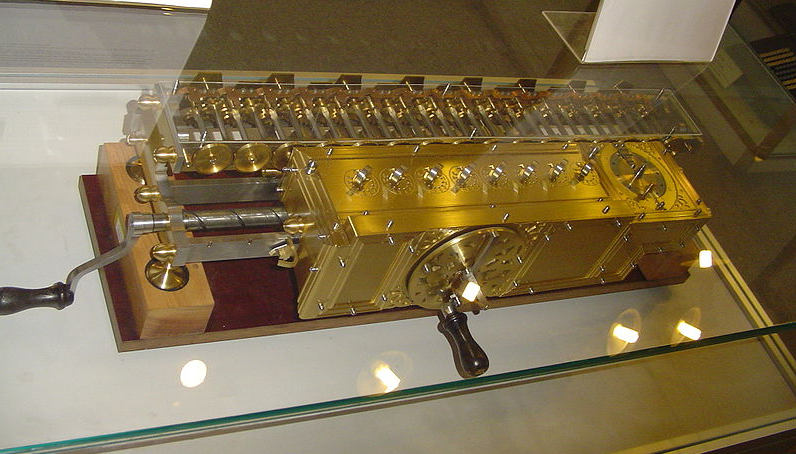 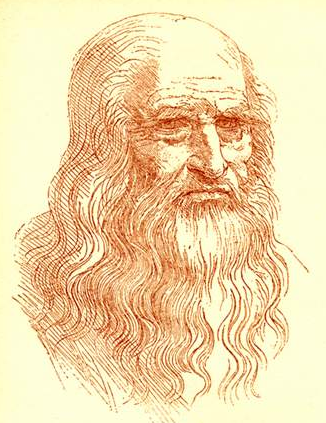 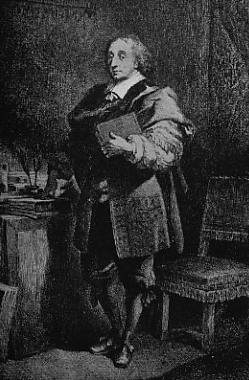 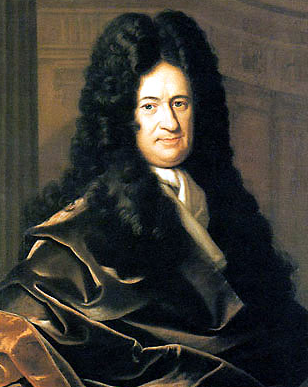 Leonardo da Vinci
(1500)
Blaise Pascal (1642)
Gottfried Wilhelm
Leibniz (1694)
De første regnemaskiner
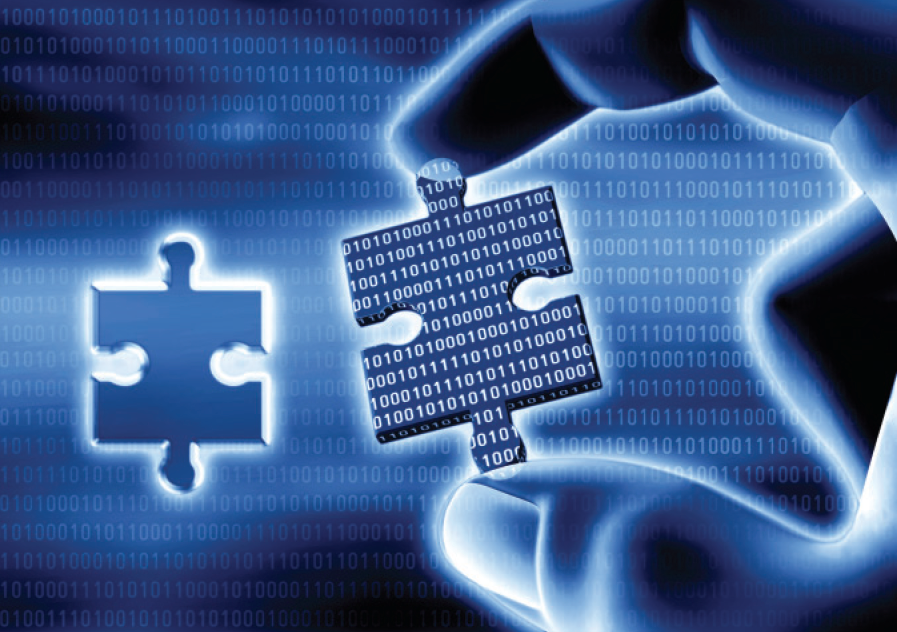 Den mekaniske
regnemaskin
(1820-1946)
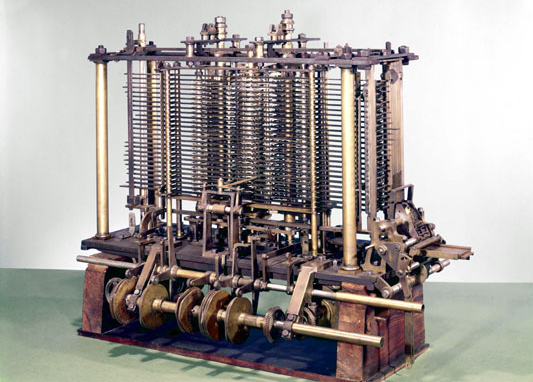 Augusta Ada King, Countess
of Lovelace (1815-1852)
Charles Babbage
(1791-1871)
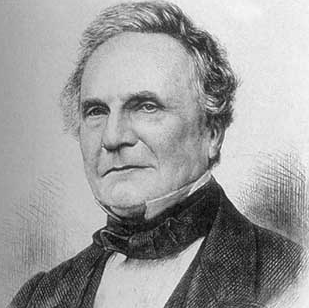 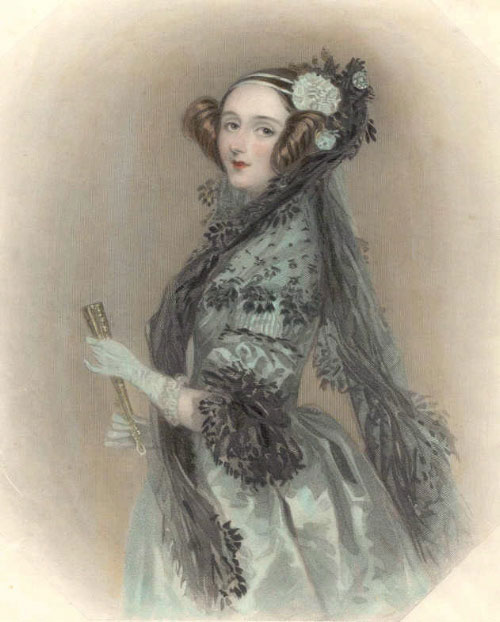 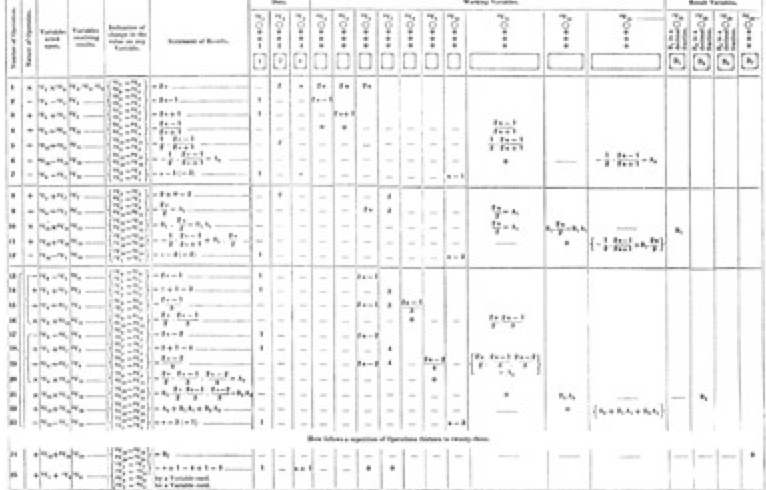 Augusta Ada King, Countess of Lovelace (1815-1852),
i moderne tid kjent som Ada Lovelace, kalles gjerne 
den første programmerer. 

Ada var datter av det kjente poeten Lord Byron og 
møtte Charles Babbage i 1833. Helt frem til sin tidlige 
død i 1852, arbeidet hun med å utvikle algoritmer 
som kunne benyttes av den analytiske maskinen 
(The Analytical Engine) til Charles Babbage. 

I forbindelse med at hun oversatte Babbages arbeider
til fransk, utarbeidet hun algoritmer for å beregne de såkalte 
Bernoulli-tallene, og det er for dette arbeidet hun i dag 
trekkes frem som verdens første programmerer.
Fra offentlig oppgave til “big business”
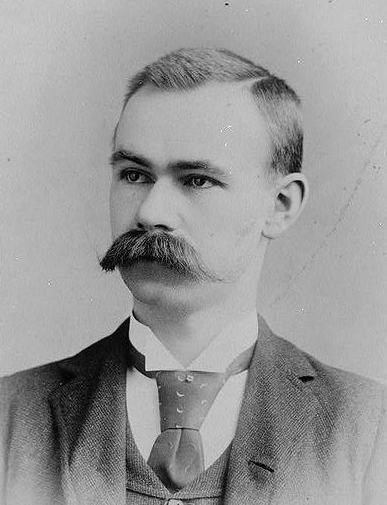 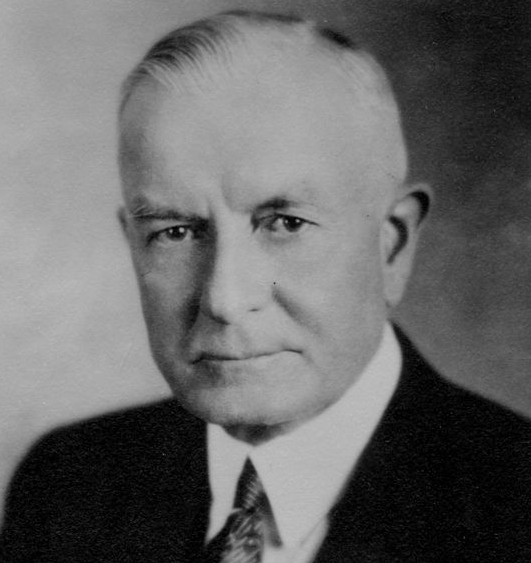 Hermann Hollorith
(1860-1929)
Thomas J. Watson
(1874-1956)
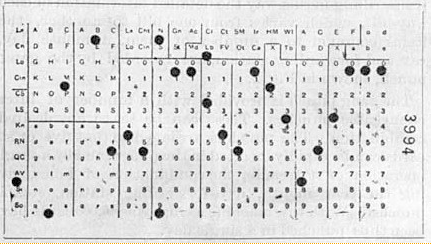 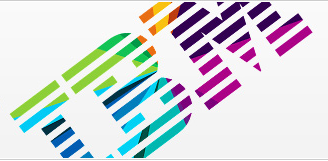 Folketelling i USA (1890)
Stiftet i 1911 (1924)
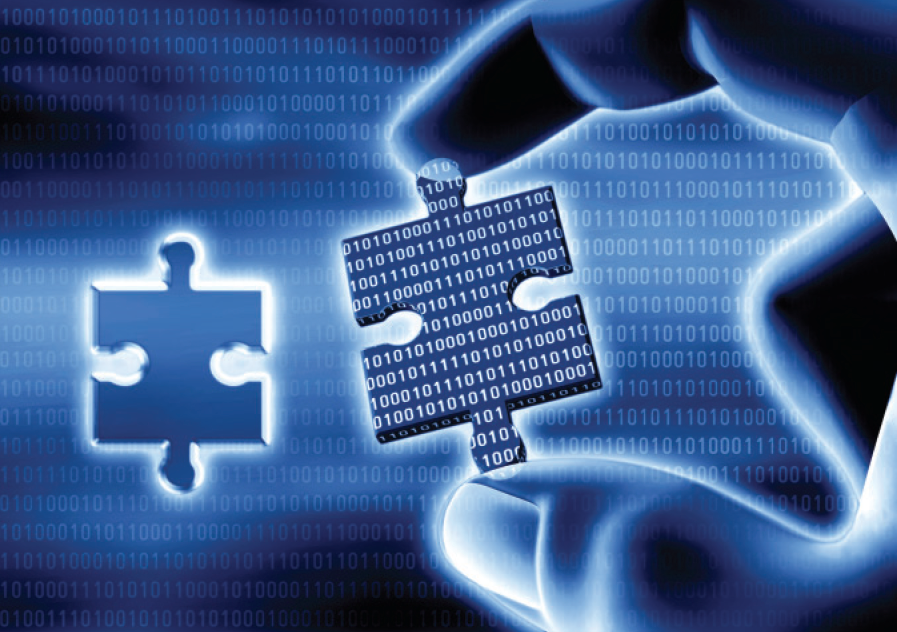 Fra regnemaskin
til datamaskin
(1946-1968)
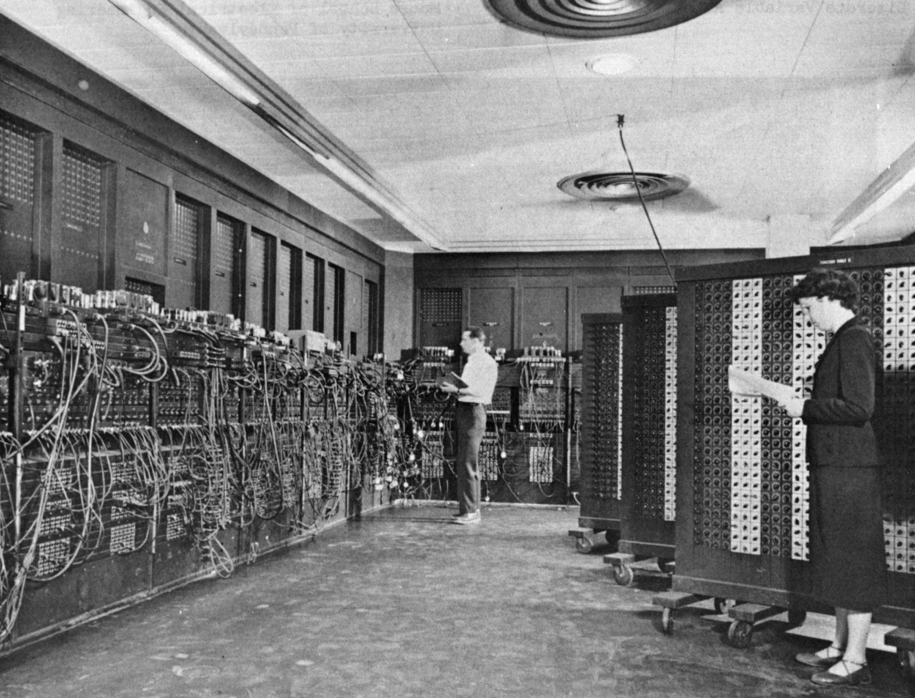 Alan Turing
(1912-1954)
John von Neumann(1907-1956)
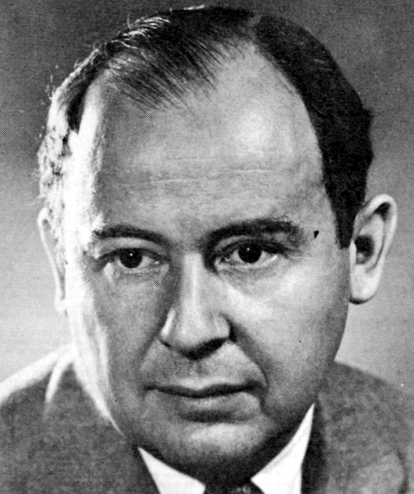 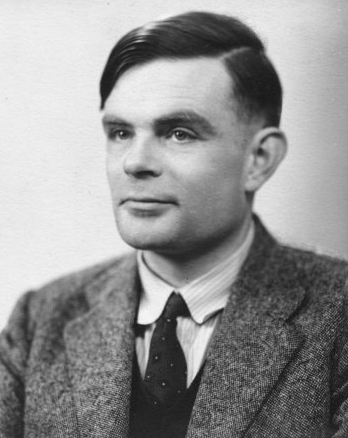 Minneenhet
Kontroll-
enhet
Aritmetisk logisk enhet
Akkumulator
Beregninger
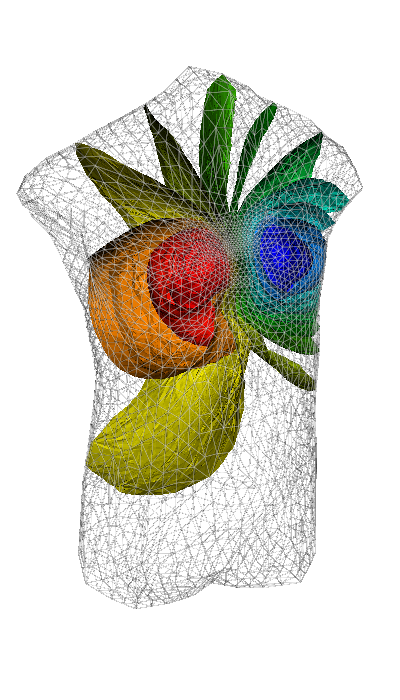 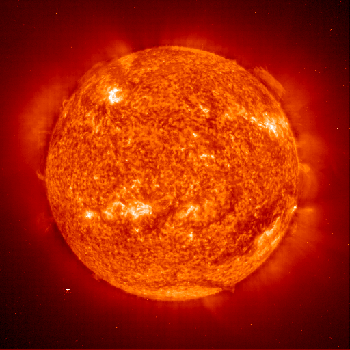 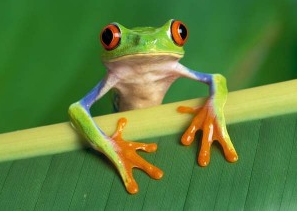 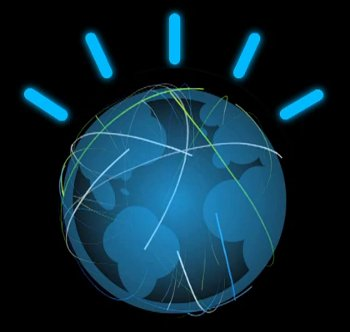 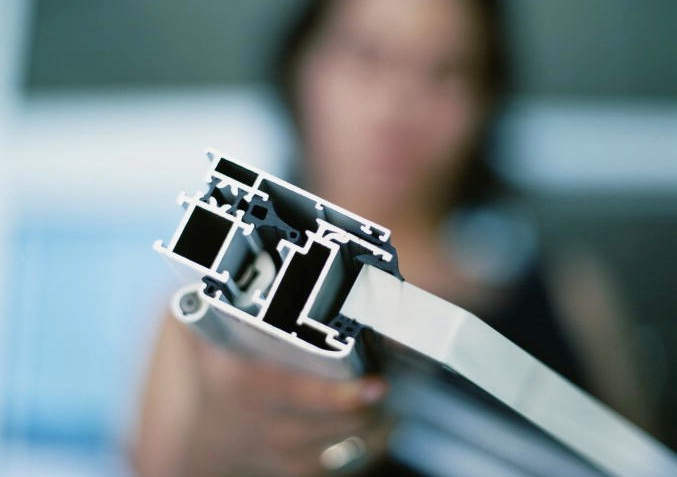 21 000 000 000 000 000     258 000 000 000 000
Programvare styrer verden
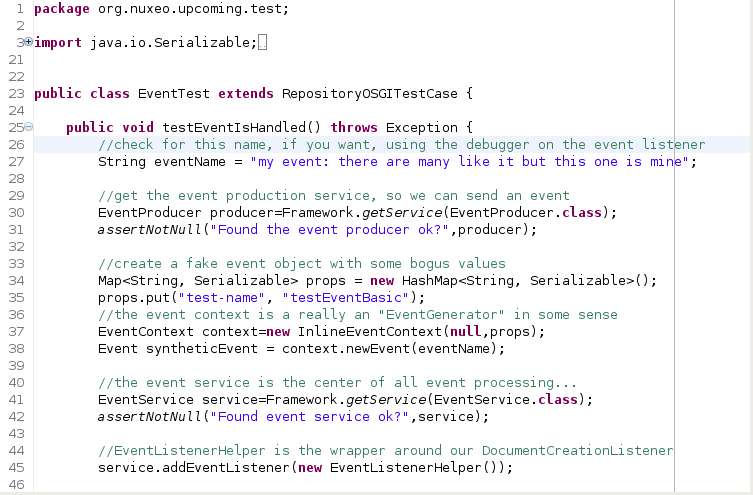 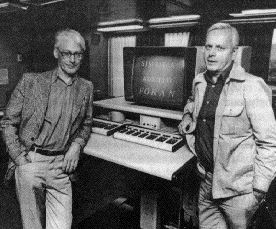 Ole-Johan Dahl og Kristen Nygaard
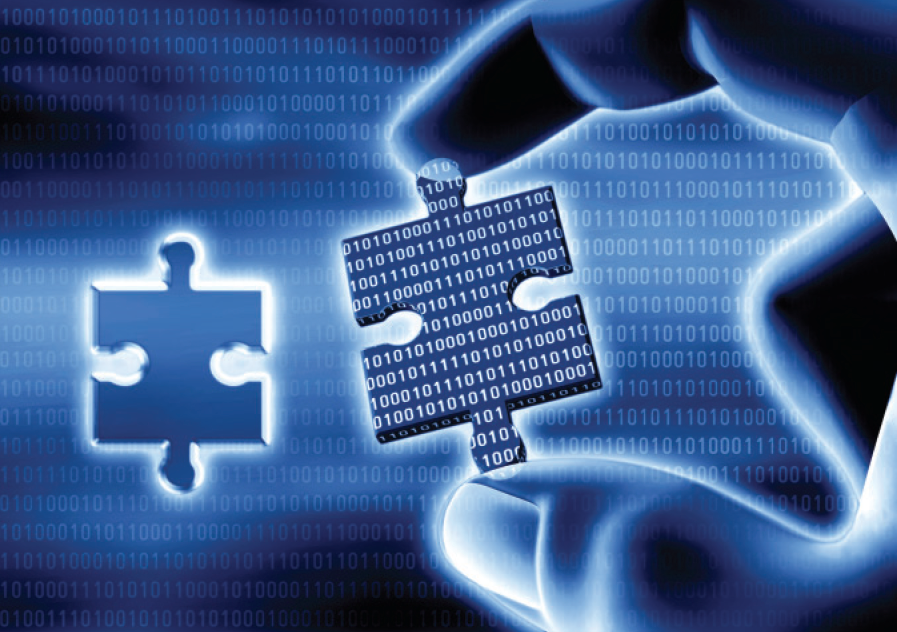 Et verktøy for
“mange”
(1968-1991)
Fremveksten av den tredje (globale) infrastruktur
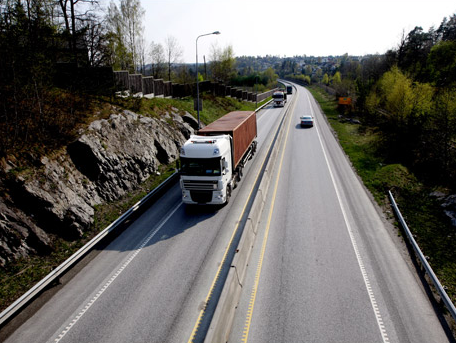 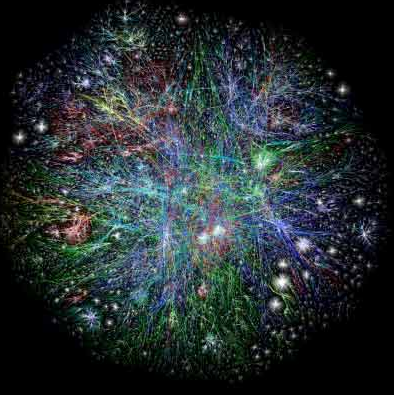 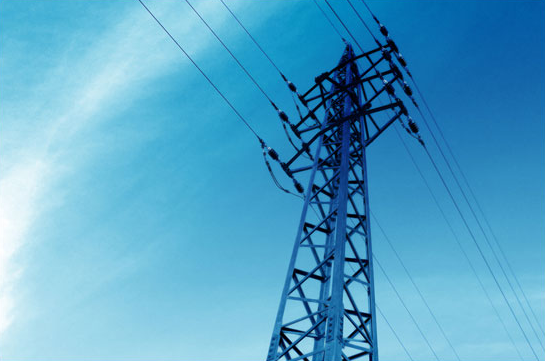 Transistoren - stadig mindre, stadig sterkere
?
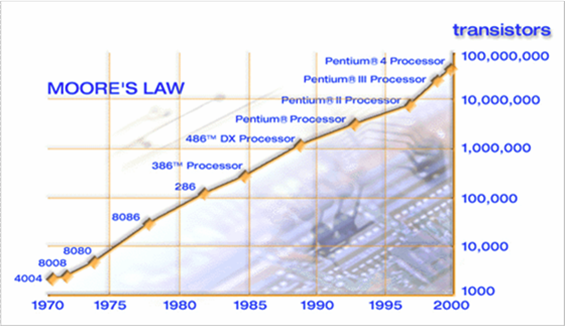 Utstyret blir billigere, kanskje først og fremst representert ved PCn…
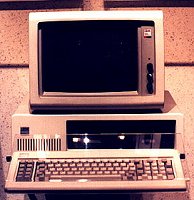 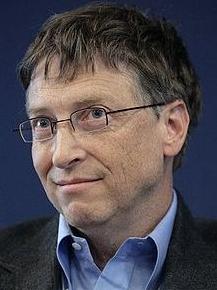 William Henry “Bill” Gates 
(1955-*)
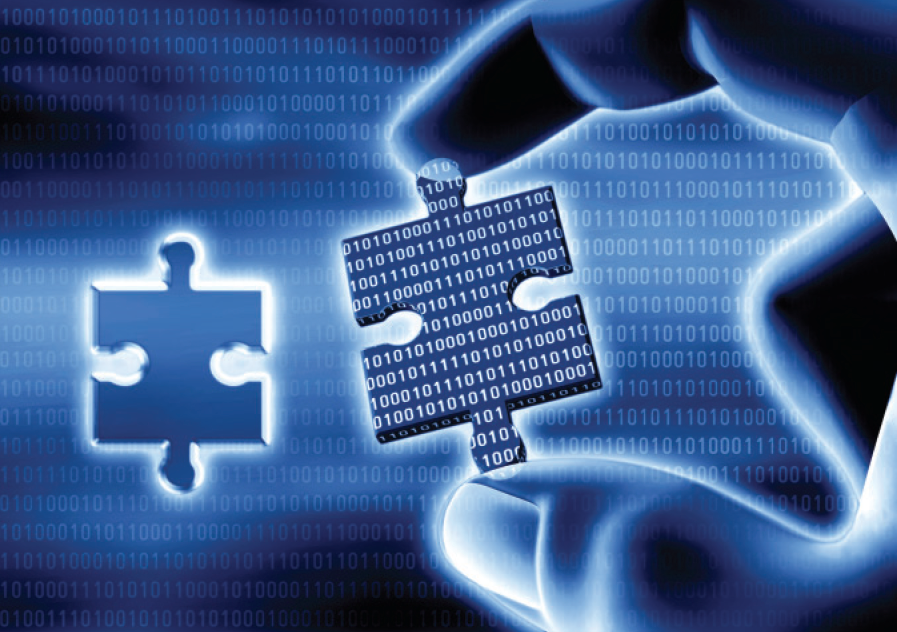 Et verktøy for
“alle”
(1991-2010)
WWW
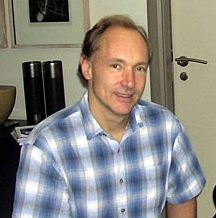 Timothy John “Tim” Berners-Lee 
(1955-*)
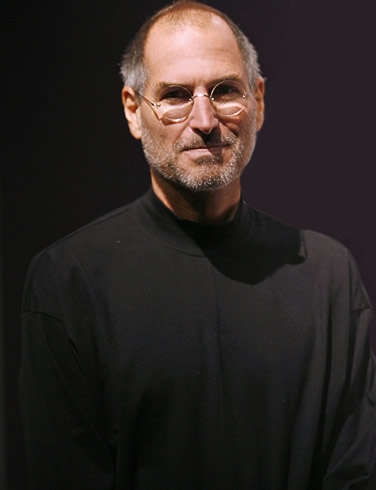 Det du ser!
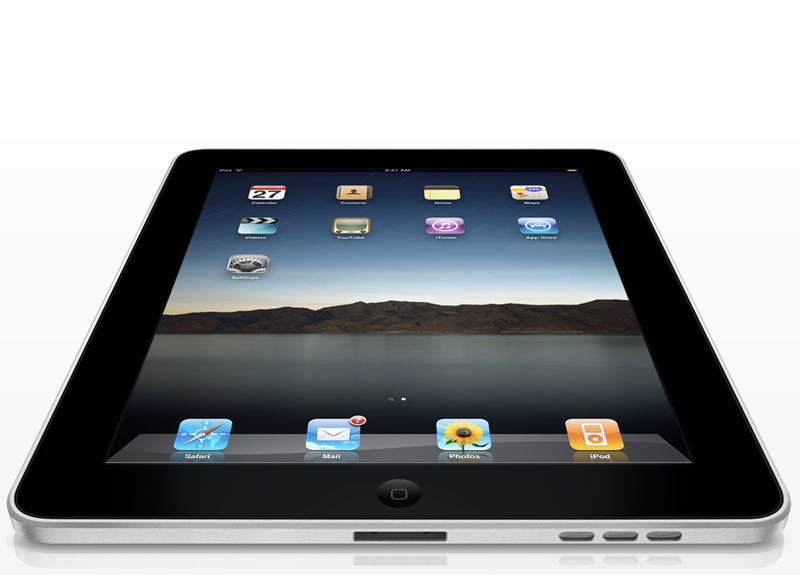 Steve Paul Jobs
(1955-2011)
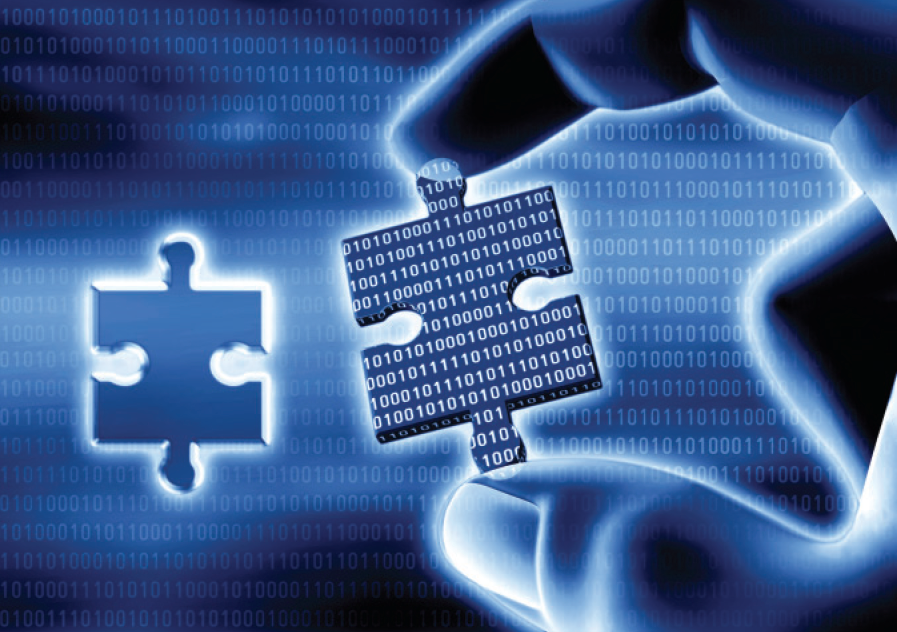 Et gjennomdigitalisert
samfunn
(2010 - *)
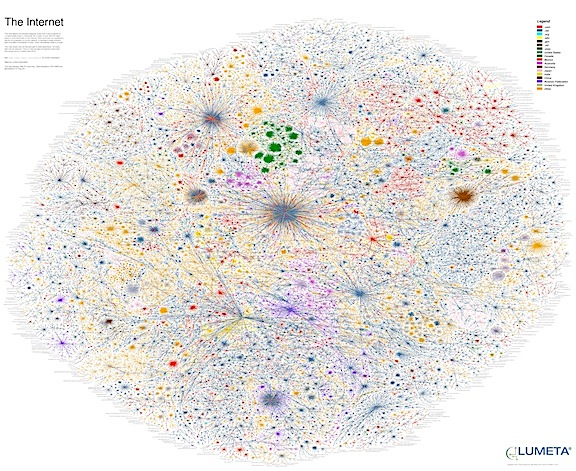 Markeds-
plassene
Rubusthet
og sikkerhet
Lover og
reguleringer
Samhandling
Standarder
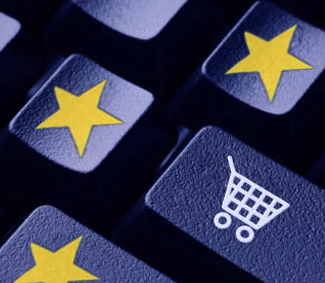 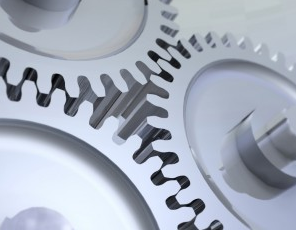 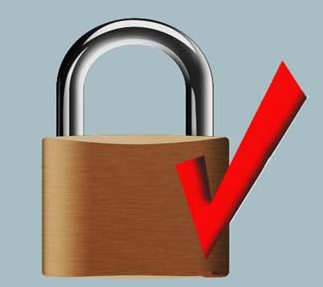 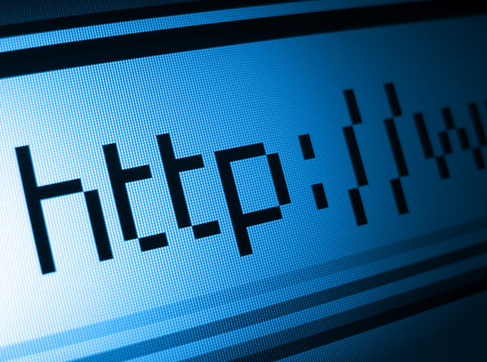 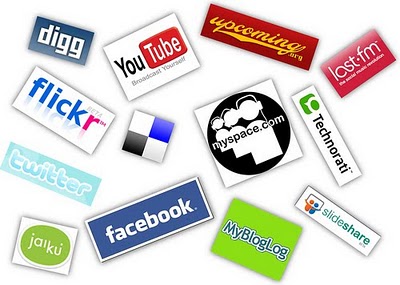 Den digitale
infrastruktur
Interpersonale
medier
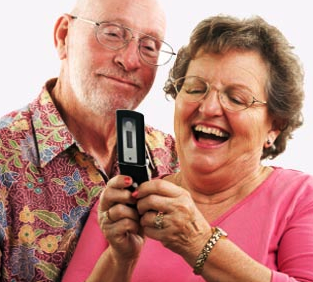 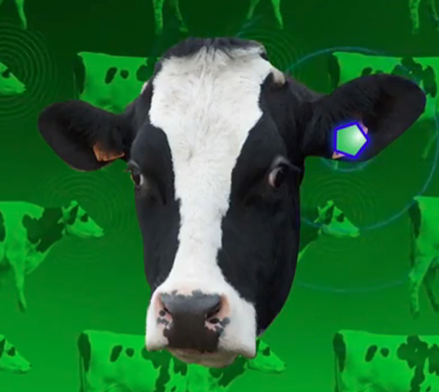 Tingenes
internett
Universell
design
Datasystemene er
overalt
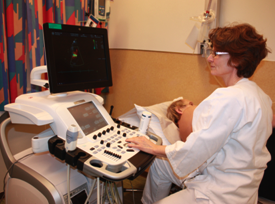 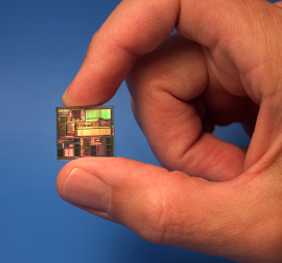 Helse
og omsorg
Innovasjon
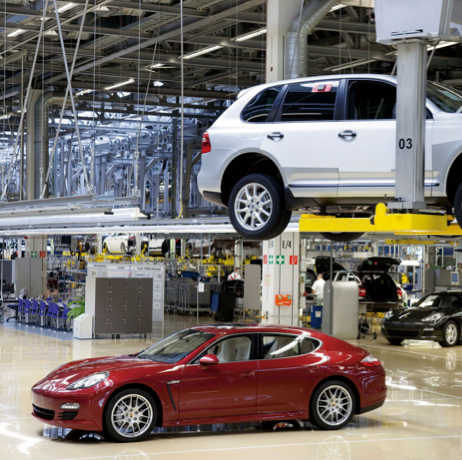 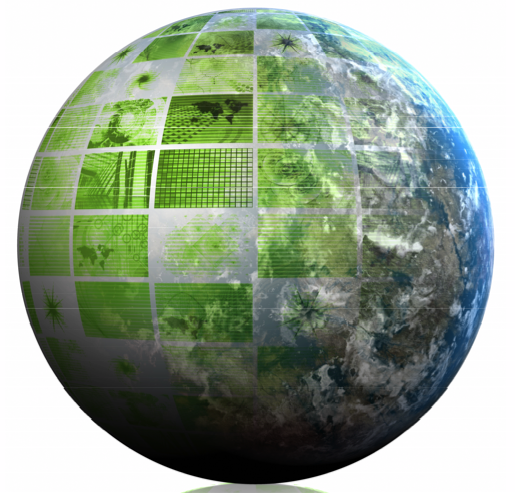 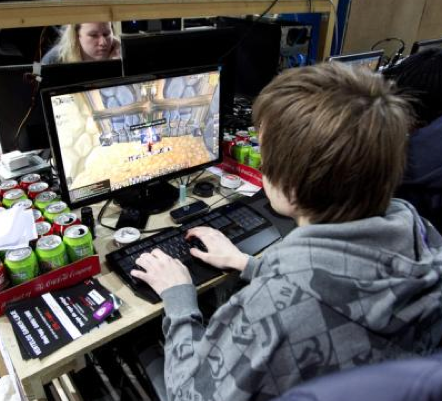 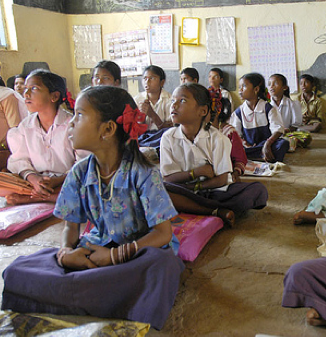 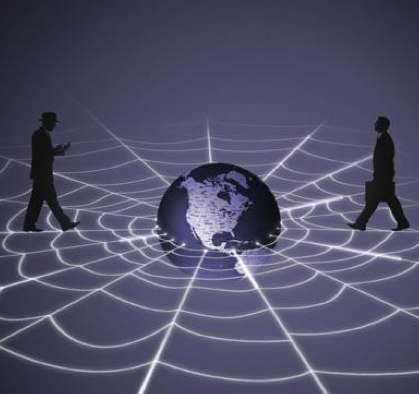 Smarte
omgivelser
Bistand
(Internasjonal) 
politikk
Grønne
løsninger
Underholdning,
kunst og kultur
Produksjon
Utdanning
IKT (informatikk) er læren om 
hvordan datasystemer konstrueres og brukes!
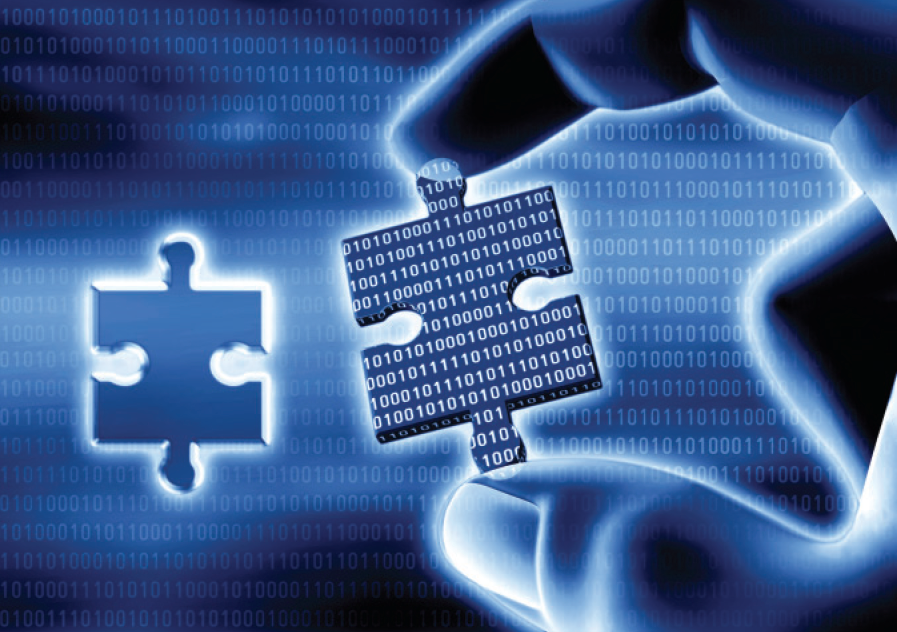 Oppsummering
(tre tidsbilder)
1946
1820
2010
1968
1991
De fire bruksbølgene!
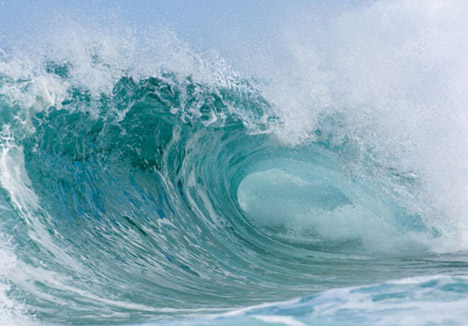 Avanserte tjenester i
(global) infrastruktur
Forskning og
teknologiutviklingen
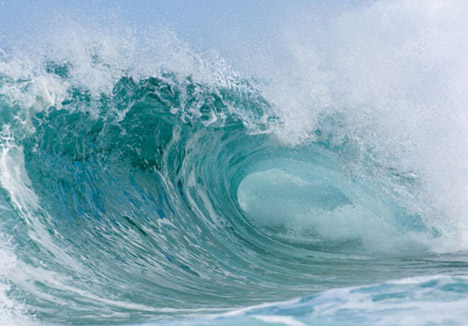 Bruk av internett
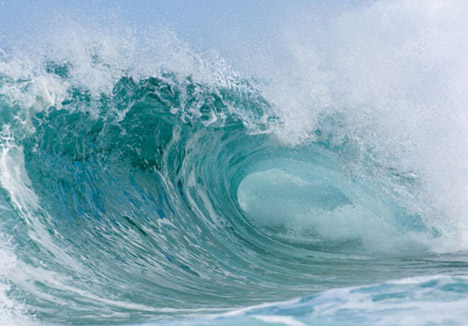 Småmaskiner (PC)
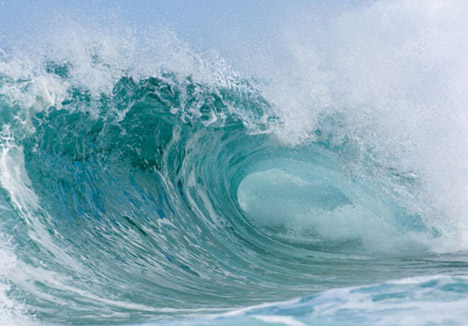 Stormaskiner
28
Betydning for samfunnsutviklingen!
Teknologisk
1960
Økonomisk
1970
Politisk
1980
Kulturell
1990
Sosial
2000
Arbeid….!
Overtar for
muskelkraft
Overtar
rutinejobber
Overtar for
kunnskaps-
jobbene!
Kreativitet
og samarbeid
?
Sterkere
og raskere
Raskere,
m/færre feil
Smartere
og billigere
Økt velstand
Frigjør tid til å gjøre andre VIKTIGE ting!